TP sebagai disiplin ilmu
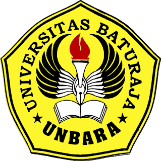 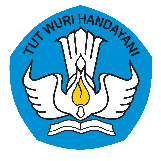 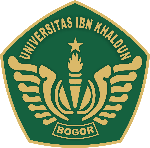 Mata kuliah:
Pengantar teknologi pendidikan
Karakteristik Teori
Persyaratan keilmuan
Sifat “ilmu” TP
Ilmu Terapan
TP mengkaji ulang dan mempertimbangkan disiplin ilmu lain untuk kemajun TP.
Contohnya: Ilmu komunikasi, teori belajar dan pembelajaran, manajemen dan ekonomi, dll.
Lanjutan …
Dukungan penelitian dan kajian

Penelitian dan kajian diperlukan untuk menguatkan teori, memberikan gambaran bagi teknolog pendidikan dalam menerjemahkan bidang kawasan dan garapan serta mengembangkannya
Peran ilmu TP
Bekerja sama
Dalam praktiknya TP menjadi bagian, mendukung, membantu, dan bekerja sama dengan pihak terkait
Lanjutan …
Bentuk kerjasama:
Membentuk perilaku dan karya profesional
Menyelenggarakan dan mengelola proses belajar dan pembelajaran
Menyususn materi yang berorientasi pada peserta didik dan proses belajar 
Menentukan kebijakan terkait peran TP
Pelaksanaan TP di sekolah, pusat pelatihan, dan organisasi pendidikan
Menentukan kurikulum dan program pembelajaran
Lanjutan …
Menyebarkan inovasi dan memandu pemanfaatannya

Teknolog pendidikan menjadi agen perubahan untuk menyebarkan inovasi dan perubahan ke semua masyarakat yang membutuhkan
Lanjutan …
Menyelenggarakan kegiatan belajar di lintas organisasi

Objek formal TP adalah belajar baik di sekolah maupun organisasi laba dan nirlaba lainnya dalam mewujudkan organisasi belajar.
Lanjutan …
Menyiapkan sumber-sumber belajar

Sumber belajar mencakup bagian integral dari proses belajar melalui pengelolaan materi ajar menjadi informasi yang mudah dicerna, diakses, dan dimanfaatkan
Lanjutan …
Meningkatkan kemampuan pengajar

Improving performance dalam definisi tahun 2004 mengamatkan peningkatan kinerja salah satunya pengajar baik yang sudah lama maupun yang baru sebagai calon pengajar.
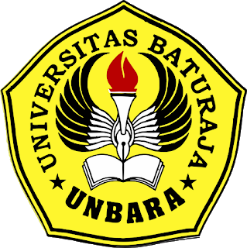 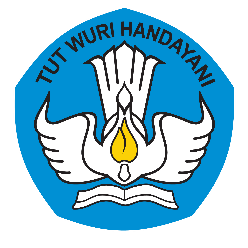 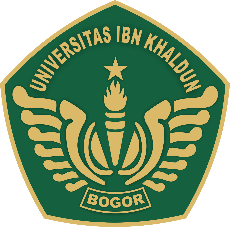 Terima kasih